lecture 1
Dr. Omar Hamdan MD
Anatomical pathology Mutah UniversitySchool of Medicine- Department of Laboratory medicine & PathologyEndocrine lectures 2020
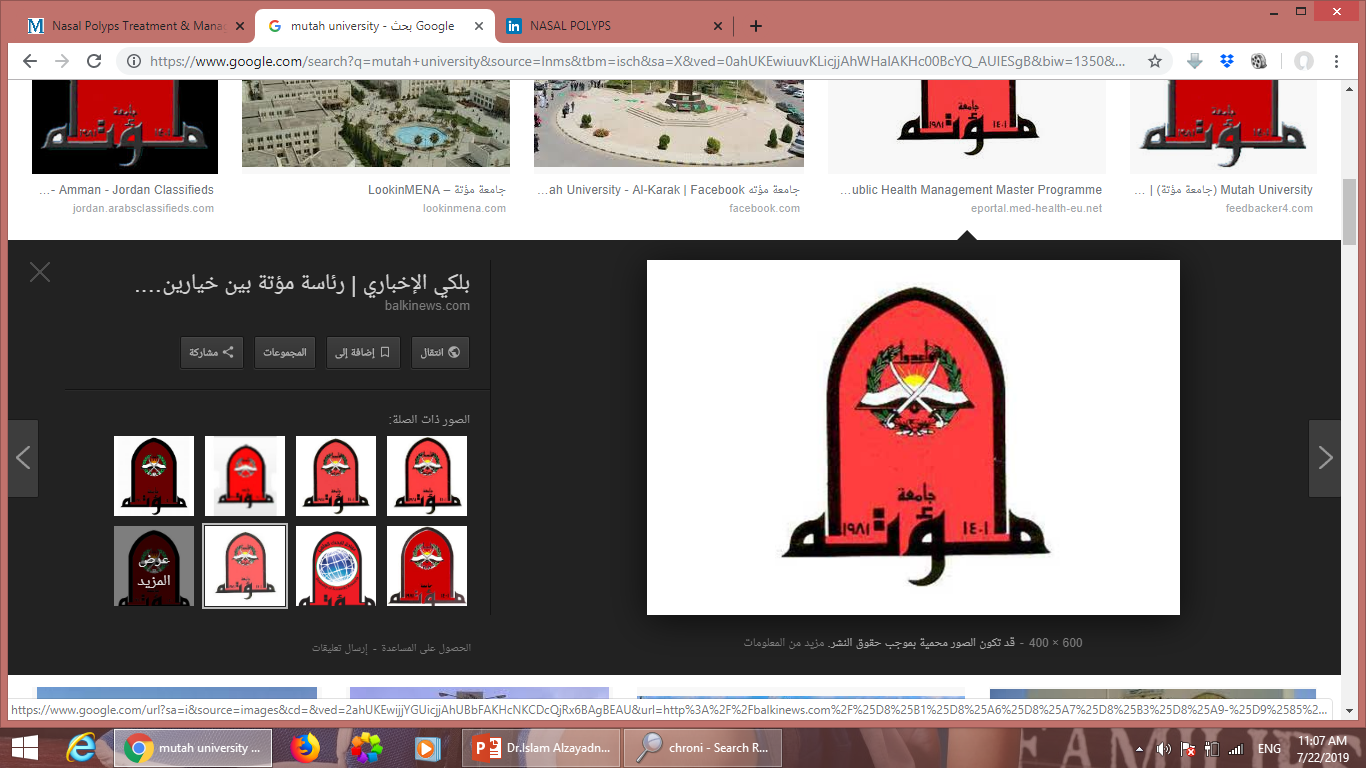 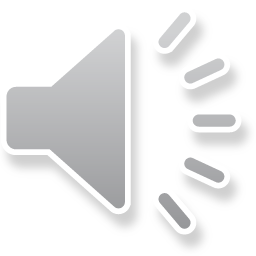 hypothyroidism
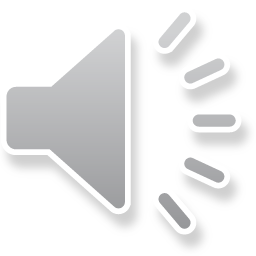 HYPOTHYROIDISM
 Primary causes
	-	Worldwide, the most common cause of  hypothyroidism is dietary deficiency of iodine.
	In most developed countries, autoimmune  diseases predominate	such as Hashimoto  thyroiditis
Genetic defects such as	Thyroid dysgenesis or  congenital biosynthetic defect (dyshormogentic  goitre).
Secondary causes: Pituitary or hypothalamic disorder.
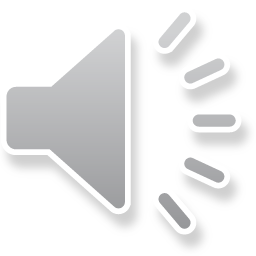 hypothyroidism
It causes two clinical syndromes.
Cretinism.. Hypothyroidism in infancy and early  childhood
Myxedema… hypothyroidism in older children  and adults.

The difference of features of hypothyroidism  among these age groups is because thyroid  hormones are vital early in life for brain and body  development.
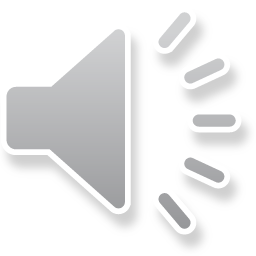 Decreased thyroid hormones during  pregnancy
Normally, maternal hormones that are critical  to fetal brain development, including T3 and  T4, cross the placenta.
If maternal thyroid deficiency is present  before the development of the fetal thyroid  gland, mental retardation is severe.
Reduction in maternal thyroid hormones later  in pregnancy, after the fetal thyroid has  developed, allows normal brain development.
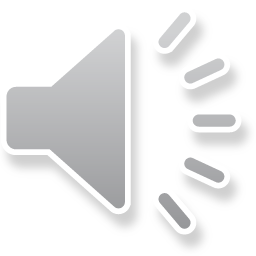 Cretinism :Refers to hypothyroidism developing in  infancy or early childhood
Endemic cretinism: in dietary iodine deficiency is  endemic, including	mountainous areas ( the  Himalayas )
  Sporadic cretinism.	Caused by enzyme defects that  interfere with thyroid hormone synthesis
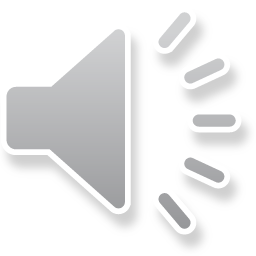 Clinical features of cretinism include:
Impaired development of skeletal system- short  stature,
Coarse facial features, protruding tongue, umbilical  hernia.
Central nervous system problems , with mental  retardation
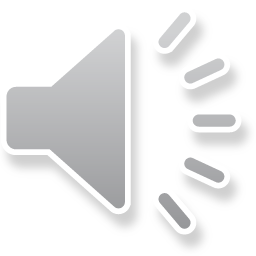 Myxedema. or Gull syndrome :
cold intolerance and obesity
Generalized apathy and mental sluggishness that in the  early stages of disease may mimic depression
Broadening and coarsening of facial features
Enlargement of the tongue, and deepening of the voice.
Bowel motility is decreased, resulting in constipation.
Pericardial effusions are common; in later stages, the  heart is enlarged, and heart failure may supervene.
Mucopolysaccharide-rich edematous fluid accumulates  in skin, subcutaneous tissue, and	number of visceral  sites
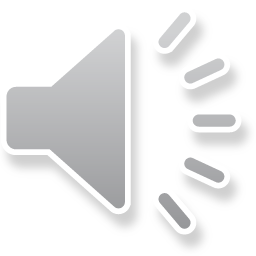 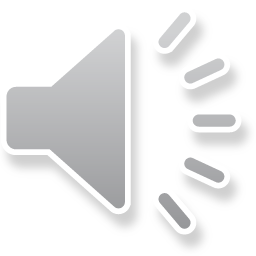 Lab tests
Serum TSH is the most sensitive screening test .
The serum TSH is increased in primary  hypothyroidism
The TSH is not increased in persons with  hypothyroidism caused by primary  hypothalamic or pituitary disease.
Serum T4 is decreased	hypothyroidism of any  origin.
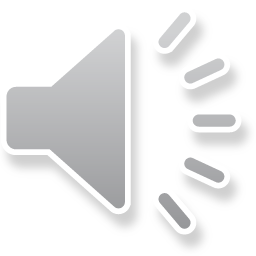 Thyroiditis.
•	= inflammation of the thyroid gland
Several types:
1. Chronic Lymphocytic (Hashimoto)  Thyroiditis
2.Subacute Granulomatous (de Quervain)  Thyroiditis
3. Subacute Lymphocytic Thyroiditis
4.Riedel thyroiditis
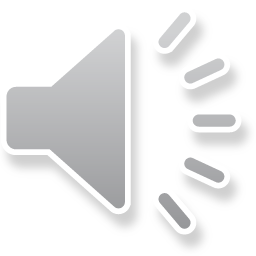 1.Hashimoto thyroiditis.. Named after  a Japanese doctor.
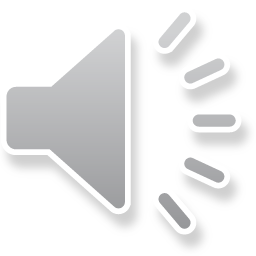 Chronic Lymphocytic (Hashimoto) Thyroiditis
- Is the most common cause of hypothyroidism in  areas of the world where iodine levels are sufficient.
- It is characterized by gradual thyroid failure  secondary to autoimmune destruction of the  thyroid gland
It is most prevalent between the ages of 45 and 65  years and is more common in women than in men
*NOTE: ALL THYROID DISEASES ARE MORE IN  WOMEN
	It can occur in children and is a major cause of non-  endemic goiter in children
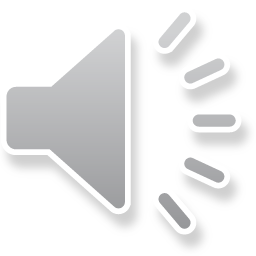 HASHIMOTO
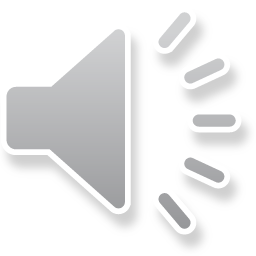 .
HASHIMOTO

- A significant genetic component is supported by the
Concordance	of disease in	40% of monozygotic  twins,
the presence of circulating antithyroid antibodies  in 50% of asymptomatic siblings of affected  patients .
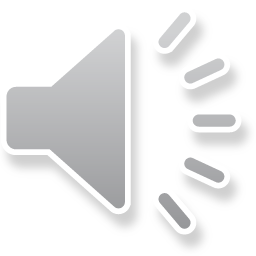 -	Clinically ,
Painless thyroid enlargement associated with some  degree of hypothyroidism,
	-	In the usual clinical course, hypothyroidism  develops gradually; however, it may be preceded by  transient thyrotoxicosis due to disruption of thyroid  follicles ,and	secondary release of thyroid  hormones (hashitoxicosis).

SO: at the beginning of the disease the destruction by  autoimmune antibodies might cause increased release  of thyroid hormones from the destructed follicles but  later there is so much destruction and no new colloid is  formed, resulting in hypothyroidism
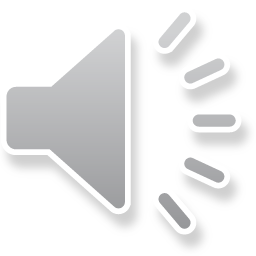 Decreased iodine uptake in Hashimoto  thyroiditis
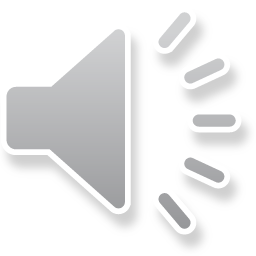 -	Patients with Hashimoto thyroiditis often :
Have other autoimmune diseases
Are at increased risk for the development of B  cell non-Hodgkin lymphomas	within the  thyroid gland.
Note:
-		The relationship between Hashimoto disease  and thyroid epithelial cancers remains  controversial, with some morphologic and  molecular studies suggesting a predisposition  to papillary carcinomas
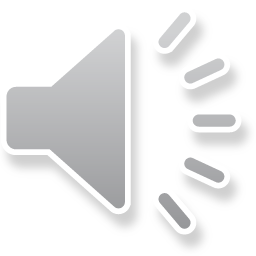 Hashimoto thyroiditis
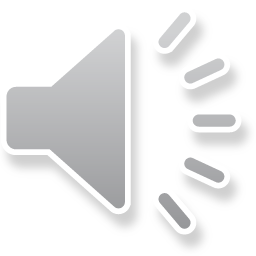 Hurthle cells: large cells with abundant  eosinophilic cytoplasm, due to  increased mitochondria
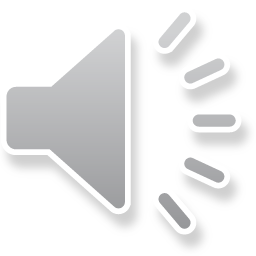 Hurthle cell cytoplasm is full of  mitochondria
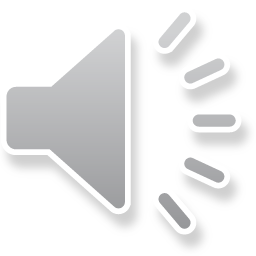 2. Subacute Granulomatous (de Quervain)  Thyroiditis
Is much less common than Hashimoto disease
Is most common between the ages of 30 and 50 and,
More frequently in women than in men.
Is believed to be caused by a viral infection and a  majority of patients have a history of an upper  respiratory infection just before the onset of  thyroiditis.
Gross- The gland has intact capsule, and may be  unilaterally or bilaterally enlarged.
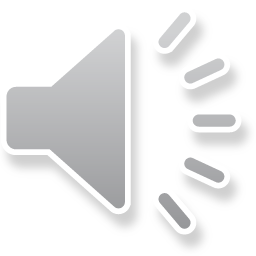 -	Clinical Features :
-Acute onset characterized by neck pain	( with  swallowing)
Fever, malaise (tiredness), and variable enlargement  of the thyroid.
	Transient hyperthyroidism may occur as a result of  disruption of follicles and release of excessive  hormones.
-	The leukocyte count is increased.
- With progression of disease and gland destruction, a  transient hypothyroid phase may ensue.
-	The condition typically is self-limited, with most  patients returning to a euthyroid state within 6 to 8  weeks
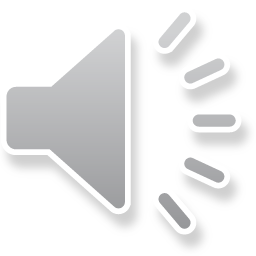 Subacute granulomatous thyroiditis
GIANT CELL
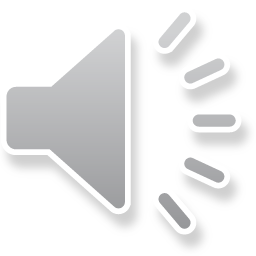 3. Subacute Lymphocytic Thyroiditis :
Also is known as silent or painless thyroiditis;
And in a subset of patients the onset of disease  follows - pregnancy (postpartum thyroiditis).
Most likely to be autoimmune	because circulating  antithyroid antibodies are found in a majority of  patients
It mostly affects middle-aged women, who present  with a painless neck mass or features of  thyrotoxicosis
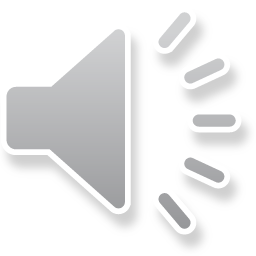 4. Riedel thyroiditis,:
A rare disorder of	unknown etiology,
	Characterized by extensive fibrosis involving the  thyroid and adjacent structures simulating a thyroid  neoplasm
May be associated with idiopathic fibrosis in other  parts of the body, such as the retroperitoneum
-		The presence of circulating antithyroid antibodies  in most patients suggests an autoimmune etiology
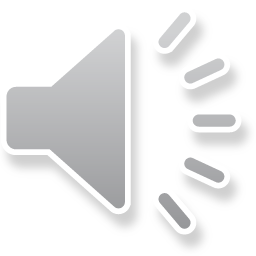 Goiter
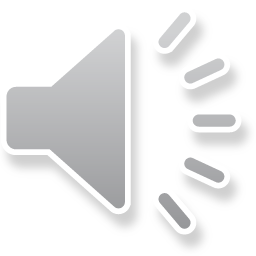 Goiter
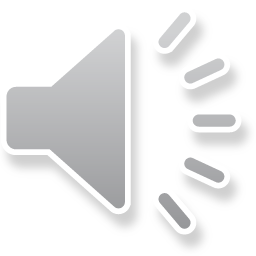 Graves disease
Named after an Irish surgeon: Robert Graves.
Robert Invented the seconds-hand on watches  and he used the timing of the pulse using the  watch.
	Introduced	giving food and liquids to patients with fever  instead of withholding nourishment.
One of the first doctors to introduce bedside  learning.
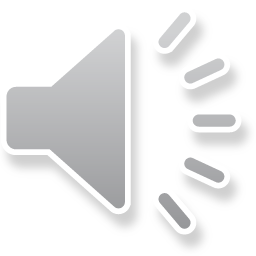 GRAVES DISEASE
The most common cause of endogenous  hyperthyroidism with a peak incidence in women  between the ages of 20 and 40.
Triad of manifestations:
Thyrotoxicosis, All patients
Localized, infiltrative dermopathy ( pretibial  myxedema), minority of cases and involves the skin  overlying the shins, and manifests as scaly  thickening
Infiltrative ophthalmopathy with resultant  exophthalmos in	40% of patients
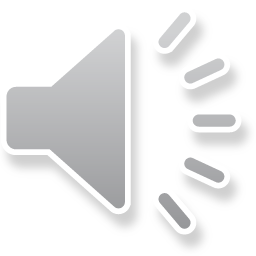 Exophthalmos is the result of increased volume of the  retro-orbital connective tissues by
Marked infiltration of T cells with inflammatory edema
Accumulation of	glycosaminoglycans
Increased numbers of adipocytes (fatty infiltration).

These changes displace the eyeball forward, potentially  interfering with the function of the extraocular muscles

Exophthalmos may persist	after successful treatment  of the thyrotoxicosis, and may result in corneal injury.
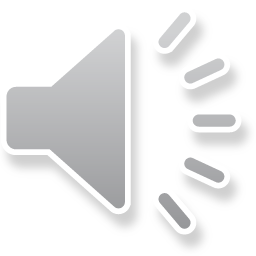 exophthalmus
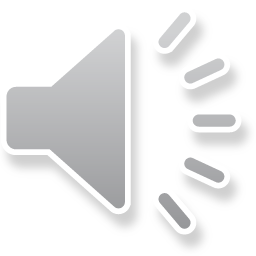 Pretibial myxedema
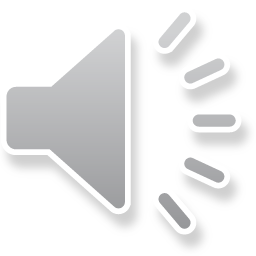 PATHOGENESIS :-	Genetic factors are important in  the causation of Graves disease, the incidence is  increased in relatives of affected patients, and the  concordance rate in monozygotic twins is	60%.
-	A genetic susceptibility is associated with the  presence of	HLA-DR3.
- it is characterized by a breakdown in self-tolerance  to thyroid autoantigens, and is the production of  multiple autoantibodies
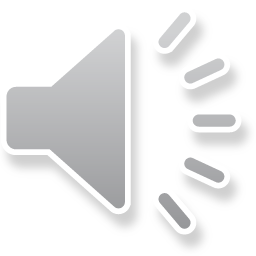 Autoantibodies in GRAVES :

1. Thyroid-stimulating immunoglobulin:
-	An IgG antibody binds to the TSH receptor and mimics the  action of TSH, with resultant increased hormones
2. Thyroid growth-stimulating immunoglobulins:
- Directed against the TSH receptor, and have been implicated in  the proliferation of	follicular epithelium
3. TSH-binding inhibitor immunoglobulins:
-	Prevent TSH from binding to its receptor on thyroid cells and  in so doing may actually inhibit thyroid cell function, a finding  explains why some patients with Graves	spontaneously  develop episodes of hypothyroidism.
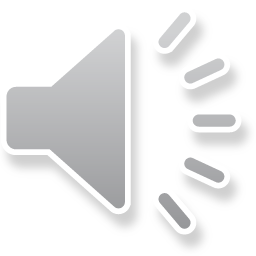 Note the autoantibodies in Grave’s cause  stimulation of hormone synthesis
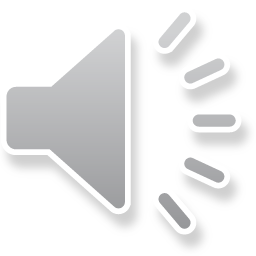 Note: The coexistence of stimulating and inhibiting  immunoglobulins in the serum of the same patient  may explain why some patients with Graves disease  spontaneously develop episodes of hypothyroidism
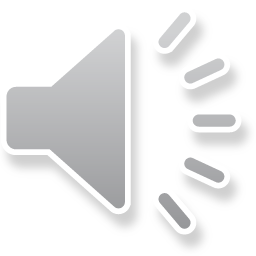 Gross: Diffuse Symmetrical enlargement of the  thyroid gland	with intact capsule,
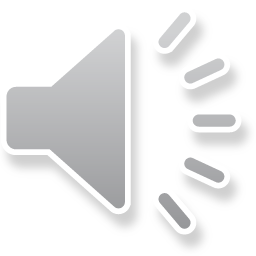 Laboratory findings and radiologic  findings
Elevated serum free T4 and T3 and depressed  serum TSH
Because of ongoing stimulation of the thyroid  follicles	radioactive iodine uptake is  increased, and radioiodine scans show a  diffuse uptake of iodine
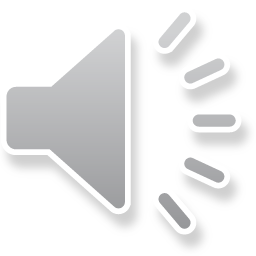 DIFFUSE AND MULTINODULAR GOITER
Enlargement of the thyroid, or goiter, is the most  common manifestation of thyroid disease
Mechanism :
-	The goiters reflect impaired synthesis of thyroid  hormone often caused by dietary iodine  deficiency and this leads to to a compensatory  rise in the serum TSH, which in turn causes  hyperplasia of the	follicular	cells and, ultimately,  gross enlargement of the thyroid gland .
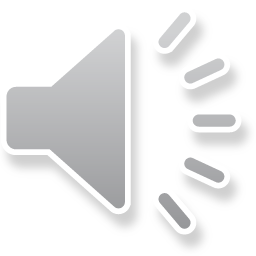 Goiters can be endemic or sporadic.
Endemic goiter :Occurs in geographic areas where the  soil, water, and food supply contain little iodine.
The term endemic is used when	goiters are present  in more than 10% of the population in a given  region.
Such conditions are	common in mountainous areas  of the world, including the Himalayas and the Andes  but with increasing availability of iodine  supplementation, the frequency and severity of  endemic goiter have declined
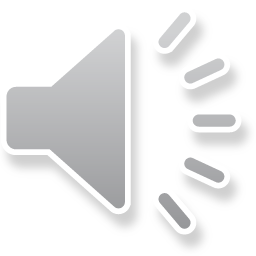 Sporadic goiter : Less common than endemic goiter.
more common in females than in males,	with a peak  incidence in puberty or young adulthood, when there is  an increased physiologic demand for T4.
It may be caused by several conditions, including the:
Ingestion of substances that interfere with thyroid  hormone synthesis , such as excessive calcium and  vegetables such as cabbage, cauliflower, sprouts, .
	Hereditary enzymatic defects that interfere with  thyroid hormone synthesis (dyshormonogenetic goiter).
-In most cases, the cause of sporadic goiter is not  apparent.
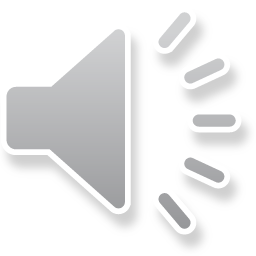 MORPHOLOGY :
- Initially, the gland is diffusely and symmetrically  enlarged (diffuse goiter) but later on it becomes  multinodular goiter.
On microscopic examination,
	The follicular epithelium may be hyperplastic in the  early stages of disease or flattened and cuboidal during  periods of involution.
	Colloid is abundant in the latter periods (colloid  goiter).
With time, recurrent episodes of hyperplasia and  involution	produce a more irregular enlargement of  thee thyroid, termed multinodular goiter and	virtually  all long-standing diffuse goiters convert into  multinodular goiters.
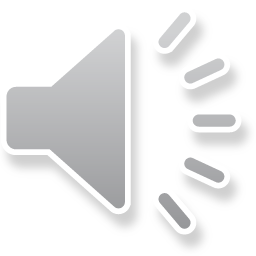 mechanism
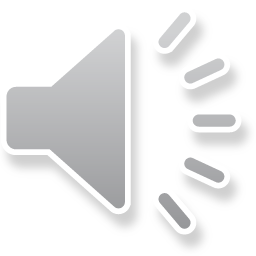 Macroscopic appearance
Multinodular goiters cause multilobulated,  asymmetrically enlarged glands . Old lesions  often show	fibrosis, hemorrhage, calcification
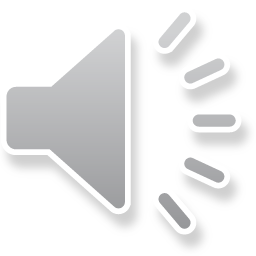 Multinodular goiter: thyroid shows several  nodules, some are hemorrhagic (HN), others  contain colloid (CN) and some become cystic.
HN
cyst
CN
multinodular goiter
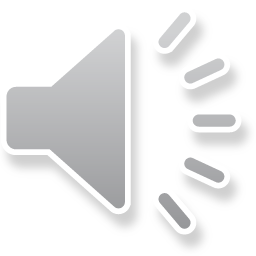 Note:
Multinodular goiters	typically are hormonally  silent ( no hyperthyroidism)
however, 10% of patients can manifest with  thyrotoxicosis due to the development of  autonomous nodules producing hormone  independent of TSH stimulation and this  condition, called toxic multinodular goiter or  Plummer syndrome
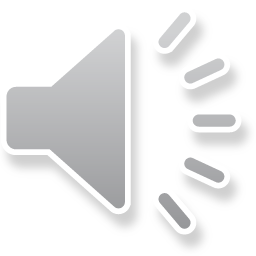